びわ湖・地引網体験
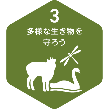 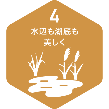 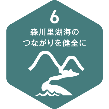 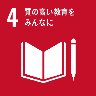 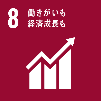 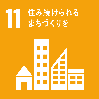 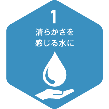 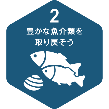 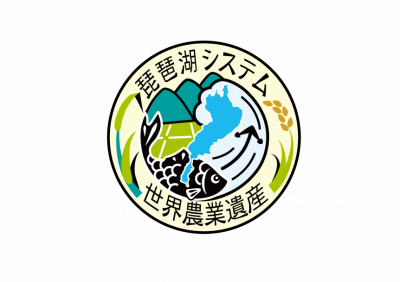 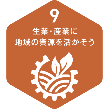 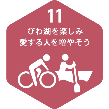 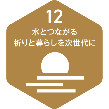 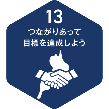 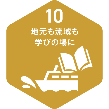 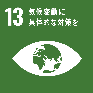 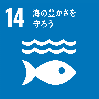 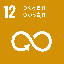 自 然
環 境
産 業
歴 史
文 化
経 済
びわ湖と共に生活をしてきた現地の漁師さんの指導のもと、びわ湖で漁業（地引網）を体験します。漁業体験を通じて滋賀県での漁業の実情や、課題について調べてみましょう。また、一次産業が環境に、どのような影響を与え、滋賀県では環境保全のために、どういった取組を実施しているかについても学んでみましょう。
地域の一次産業について調べてみる。
地域の課題を考えてみる。
びわ湖の漁業について調べてみる。
地域と現地の一次産業の課題や取組について調べてみる。
びわ湖での漁業を実際に体験する。
現地の方からお話を聞き、地域との違いを考える。
現地では、どんな課題があるかを理解する。
現地で課題解決のために、どんな取組を実施しているか聞いてみる。
地域の一次産業の未来について自分の意見をまとめる。
一次産業と環境保全の関連性について調べる。
自分たちにできることを発表する。
日本最大の淡水湖・びわ湖での地引網体験
現地の一次産業の課題、環境への影響、取組を参考に、地域の一次産業の今後について考える機会に
漁業体験を通じて、現地の方と交流でき、楽しく滋賀県漁業の実情や課題について学べます。
お土産にびわ湖産の湖魚（こぎょ）佃煮をプレゼント
9:30　大津市柳が崎集合
   　　　　インストラクター紹介
  9:45　準備
10:00　地引網体験
11:00  片付け・まとめ
11:30  終了
※開始時間・終了時間はご相談に応じます。
雨天荒天時の中止は、前日12:00段階での気象予報により判断いたします。
体験場所までの移動は貸切バスをおすすめします。
実施については、滋賀県への申請および許可が必要となります。
　 実施希望日の４ケ月前までに仮予約いただき、県と協議の上、実施可能日を
　 連絡させていただきます。